بسم الله الرحمن الرحيم
دورات الجماعات Groups sessions                                                   العرض الخامس  لمقرر ( 573 حين ) علم البيئة المتقدم إعداد الطالب : عبدالرحمن محمد علي الغامدي الرقم الجامعي : 435107078إشراف : أ.د منصور إبراهيم المنصور
دورات الجماعات   Groups sessions
الإنقراض   Extinction.
الأنواع الأساسية Keystone species   
التعاقب البيئي    Succession
التعاقب الأولي   Succession first
التعاقب الثانوي   Secondary succession
المصطلحات العلمية
مقدمة
يقصد بها ظهور الجماعات الحيوانية وحتى النباتية في مناطق معينة لم تكن موجودة بها سابقاً أو اختفائها منها.
عند توفر الفرص الملائمة للعيش في مناطق جديدة فإن الكائنات سوف تحتلها بشكل تدريجي فتبدأ دورات للجماعات.
عن حدوث مؤثرات بيئية طبيعية أو غير طبيعية ولم تستطع الجماعة مقاومتها يحصل انتهاء دورة هذه الجماعة ويعرف هذا الخلل باسم بالإنقراض Extinction.
دورات الجماعات Groups sessions
13
وقع هذا الانقراض في العصر البرمي الترياسي قبل 251 مليون سنة.
سبب الإنقراض هو نيزك اصطدم بالأرض في منطقة المكسيك وخلف وراءه دمار كبير.
قضى على نحو 96% من الأحياء البحرية.
وعلى نحو 70% من الفقاريات الارضية.
الإنقراض العظيم بسبب التغير المناخي وفقدان الكثير من الجماعات
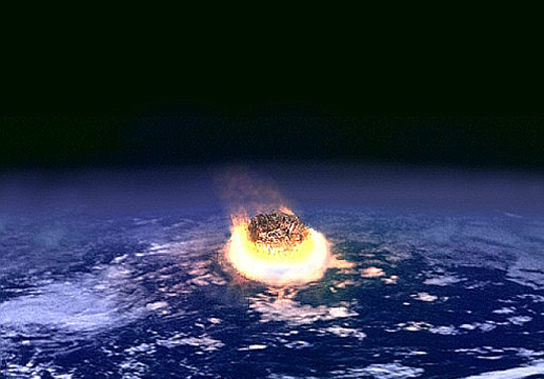 12
الإنقراض العظيم بسبب التغير المناخي وفقدان الكثير من الجماعات
حدثت الوفيات للكائنات بسبب الحرائق أو الإختناق بغاز الميثان أو بتأثير نقض غاز الأوكسجين على سطح الأرض.
هذا الحدث عُرف باسم الموت العظيم.
انتهت فيه ( دورات الجماعات   ) للديناصورات. 
ازدهرت بعده ( دورات الجماعات   ) للثدييات.
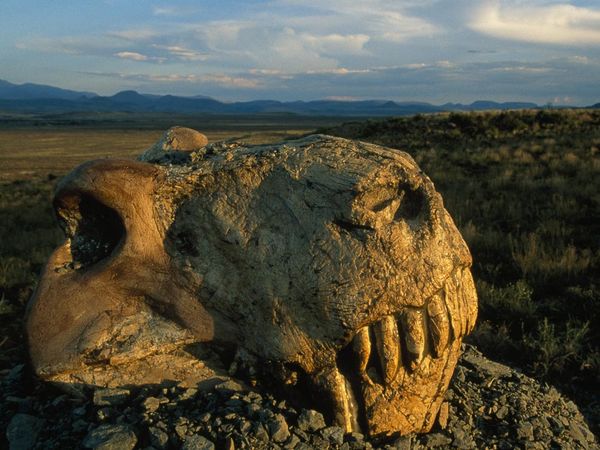 11
تسمى الأنواع التي تكون مهمة بيئياً أكثر مما نتوقع بالأنواع الأساسية Keystone species 
تمنع هذه الأنواع المتنافسين القضاء على بعضهم البعض.
تحافظ بذلك على دورات الجماعات في المجتمع.
القنادس Beaver  تحول مجاري الشلالات إلى تجمعات مائية.
مما يشكل بيئة جديدة تبدأ تعيش بها النباتات والحيوانات. 
وتبدأ بعدها دورات للجماعات الحيوانية.
تأثير الأنواع على دورات الجماعات
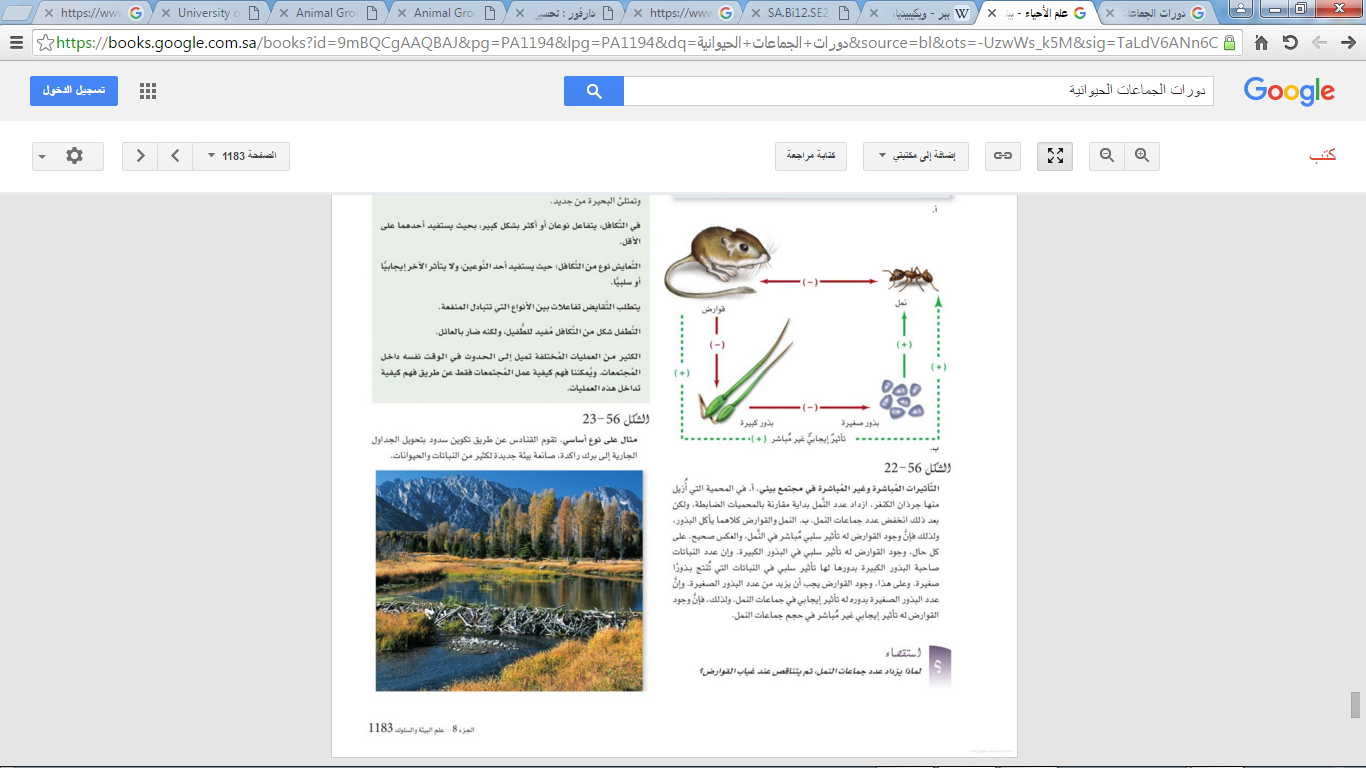 10
مثال لتأثير الأنواع على دورات الجماعات
العلاقة بين جرذ الكنغر والنمل في نمو النباتات
تأثير الأنواع على دورات الجماعات
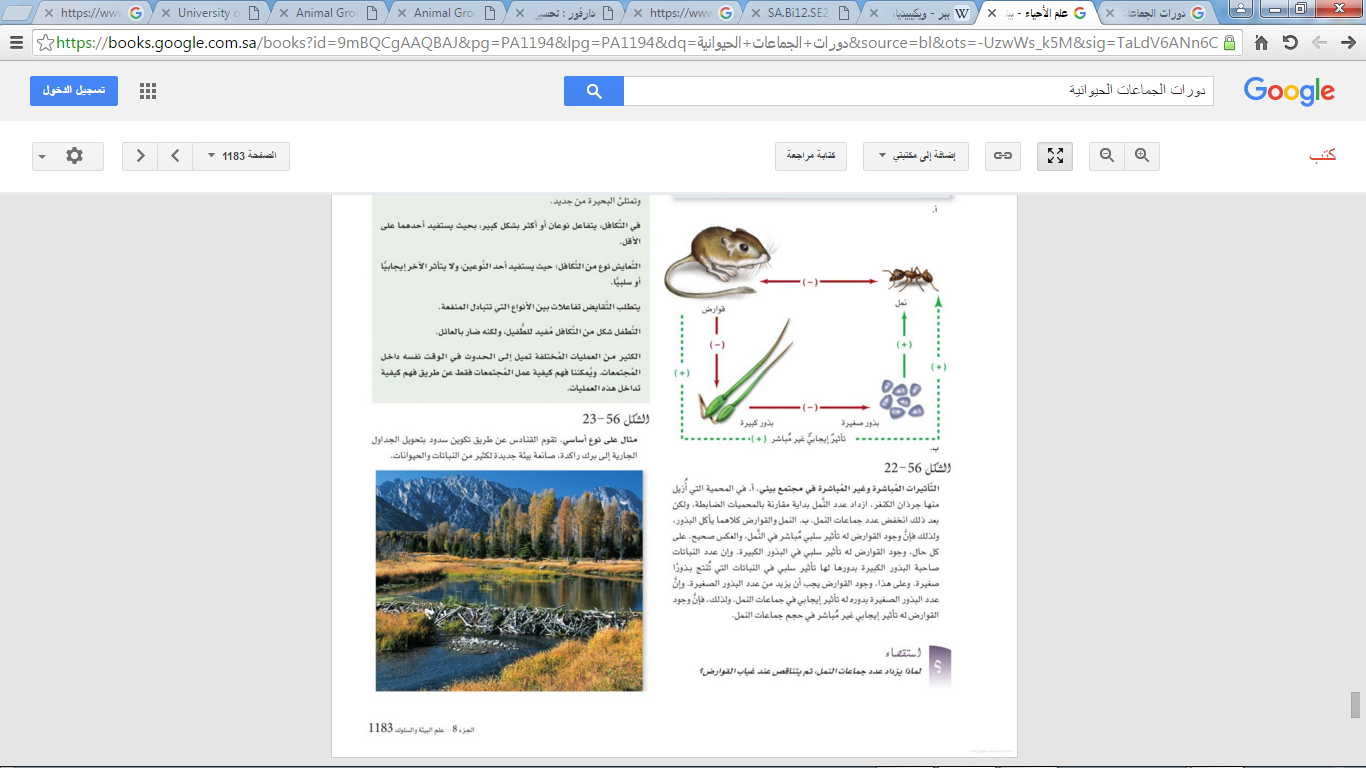 9
محمية طبيعية أزال العلماء منها جرذ الكنغر ، فتم ملاحظة اختفاء النمل مقارنة بالمحميات التي لم يتم فيها إزالة الجرذ.
النمل والجرذ كلهما يتغذيان على البذور.
هناك تنافس في داخلي للنباتات من ناحية البذور الكبيرة تأثر على البذور الصغيرة وتقلل من فرص عيشها.
 البذور الصغيرة هي غذاء النمل لو استمرت البذور الكبيرة في النمو فإن البذور الصغيرة سوف تموت وتنتهي معها ( دورة حياة النمل ).
 هنا يأتي دور جرذ الكنغر في ضبط أعداد البذور الكبيرة من التمدد والإنتشار وتم التوازن.
تأثير الأنواع على دورات الجماعات
8
لو بقي المناخ الطبيعي سائد على مدار العام في منطقة ما فإن المجتمعات تميل للتغيير من البسيط للمعقد بشكل ملحوظ في التوسع والإنتشار.
هذا ما يعرف باسم التعاقب البيئي Succession .
يترك التعاقب البيئي أثراً واضح في دورات الجماعات الحيوانية.
يوجد هنالك نوعين من التعاقب البيئي.
 التعاقب الأولي Succession first  نشاهده في المناطق العارية أو الخالية من الحياة مثل الصخور والمياه المفتوحة ويحدث التعاقب الأولى في البحيرات التي جفت أو في الجزر التي تكشف عنها الجليد.
لو أُحرقت أو أزيلت منطقة شجرية بالكامل ومن ثم تركت من دون تدخل فإن الحياة سوف تعود إليها بشكل بطئ وهذا ما يعرف باسم التعاقب الثانوي Secondary succession فقد أحدث العامل البيئي الخارجي اضطراب ومن ثم عاد الإتزان مرة اخرى.
اضطراب التعاقب البيئي وتأثيره على دورات الجماعات
7
التعاقب البيئي في خليج الآسكا المتجمد
انزاح الجليد عن بعض القطع الأرضية التي كانت يغطيها.

الجليد المتجمد لا يوجد به النيتروجين بسببه لم تظهر النباتات.

بعض الأنواع تكون غازية فكان أول الغزاة نوع من الحزاز الطحلبي.
اضطراب التعاقب البيئي وتأثيره على دورات الجماعات
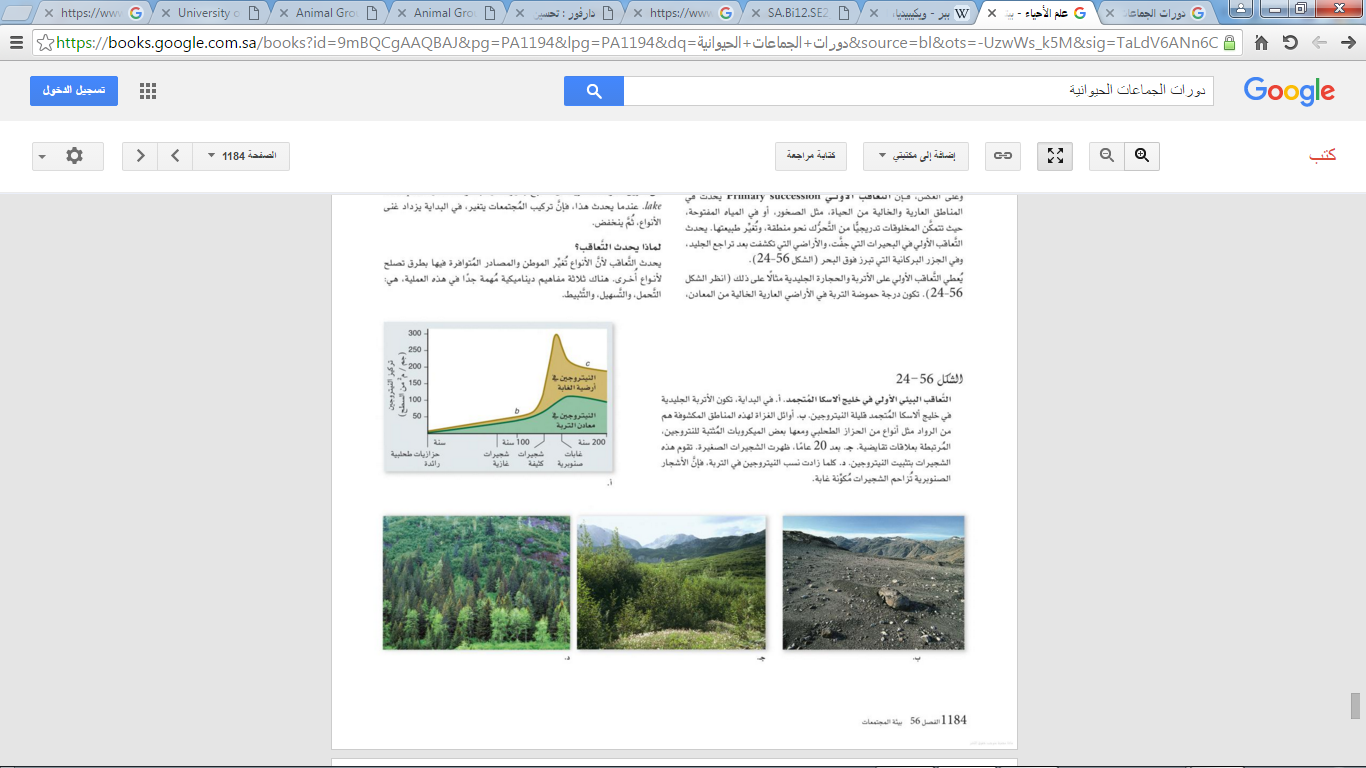 6
أتى مع هذا النوع بعض الميكروبات المثبتة للنيتروجين ( علاقة التقايض ).
بعد 20 سنة ظهرت الشجيرات الصغيرة وقامت بزيادة تثبيت نسب النيتروجين في التربة.
ومع مرور الوقت تطور شكل الحياة إلى أن وصلت لغابات صنوبرية.
اضطراب التعاقب البيئي وتأثيره على دورات الجماعات
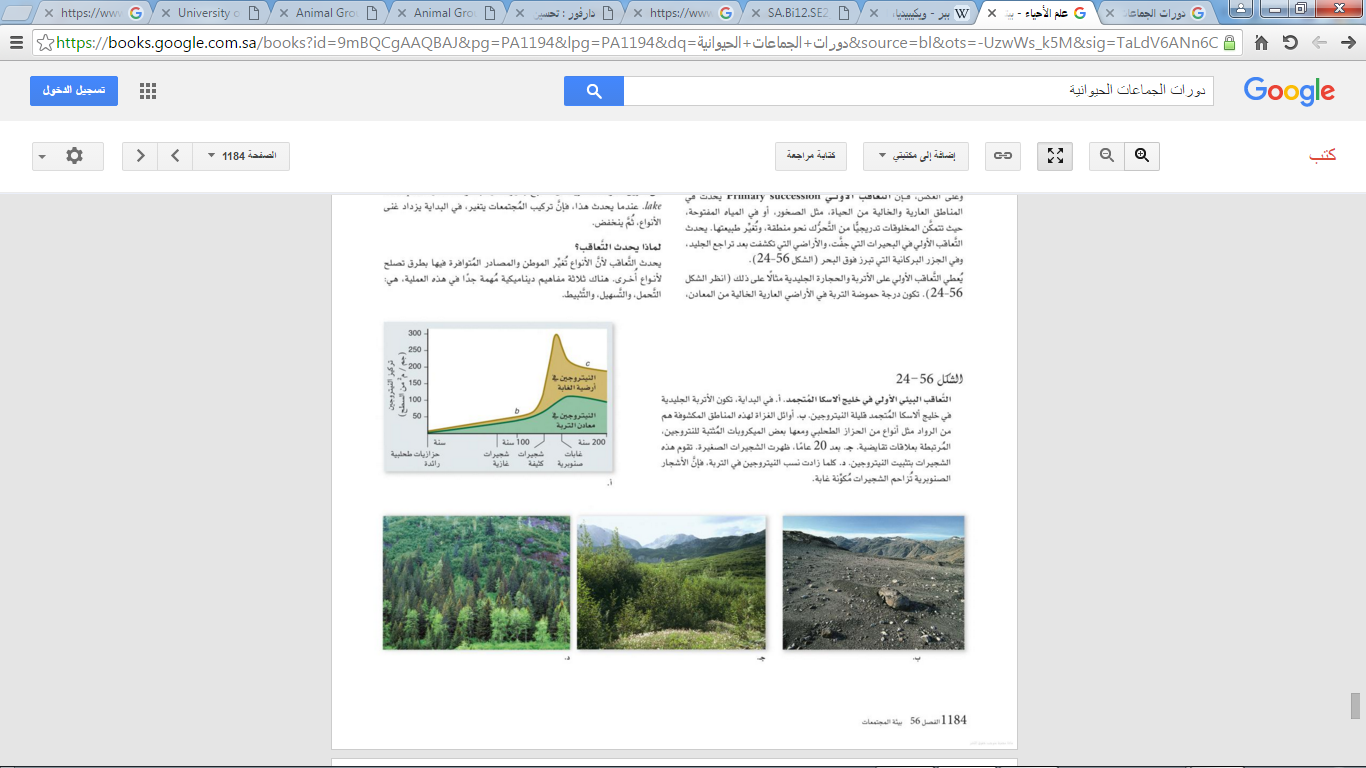 5
إن الحيوانات الموجودة في مجتمع ما تبدأ بالتوسع مع الوقت بنمط تعاقبي حالما تتغير الأنواع النباتية.
تختفي   مواطن   لأنواع   معينة   وتظهر   أنواع   أخرى.
وقع   على   جزر   كراكاتو   في   اندونيسيا   عام 1838م
    بركان   هائل   دمر   الجزر   بشكل   كبير   جداً     حيث
    أثر     على      بيئتها     الطبيعية    بشكل      نهائي.
بعدها     بدأت    دورات   الجماعات   بتعاقب   سريع حيث
    ظهرت   بعض   الأعشاب   بعد   سنة من الإنفجار البركاني.
بعد 15 سنة ظهرت النباتات الساحلية وتغيرت ملامح الحياة.
عام 1930م أصبحت الجزر كلها مغطاة بالنبات.
التعاقب في دورات الجماعات
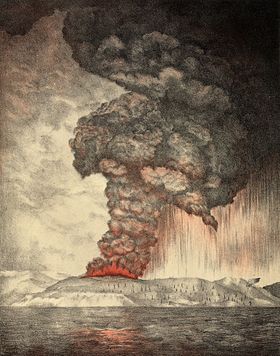 4
كان هناك نوع واحد من العناكب مستوطن لهذه الجزر وبعد الإنفجار اختفى وظهرت انواع اخرى.
عام 1908 كان هناك مسح ميداني لمدت 3 أيام وجد خلاله 200 نوع من الحيوانات
ظهور الغطاء النباتي بشكل مميز يجذب الكائنات الحية.
مع ظهور النباتات العشبية ظهرت حيوانات مثل حمامة الحمار والصُرد واختفت مع اختفائها.
مع ظهور الغابات الكثيفة ظهرت الخفافيش آكلة الفاكهة وغيرها.
التعاقب في دورات الجماعات
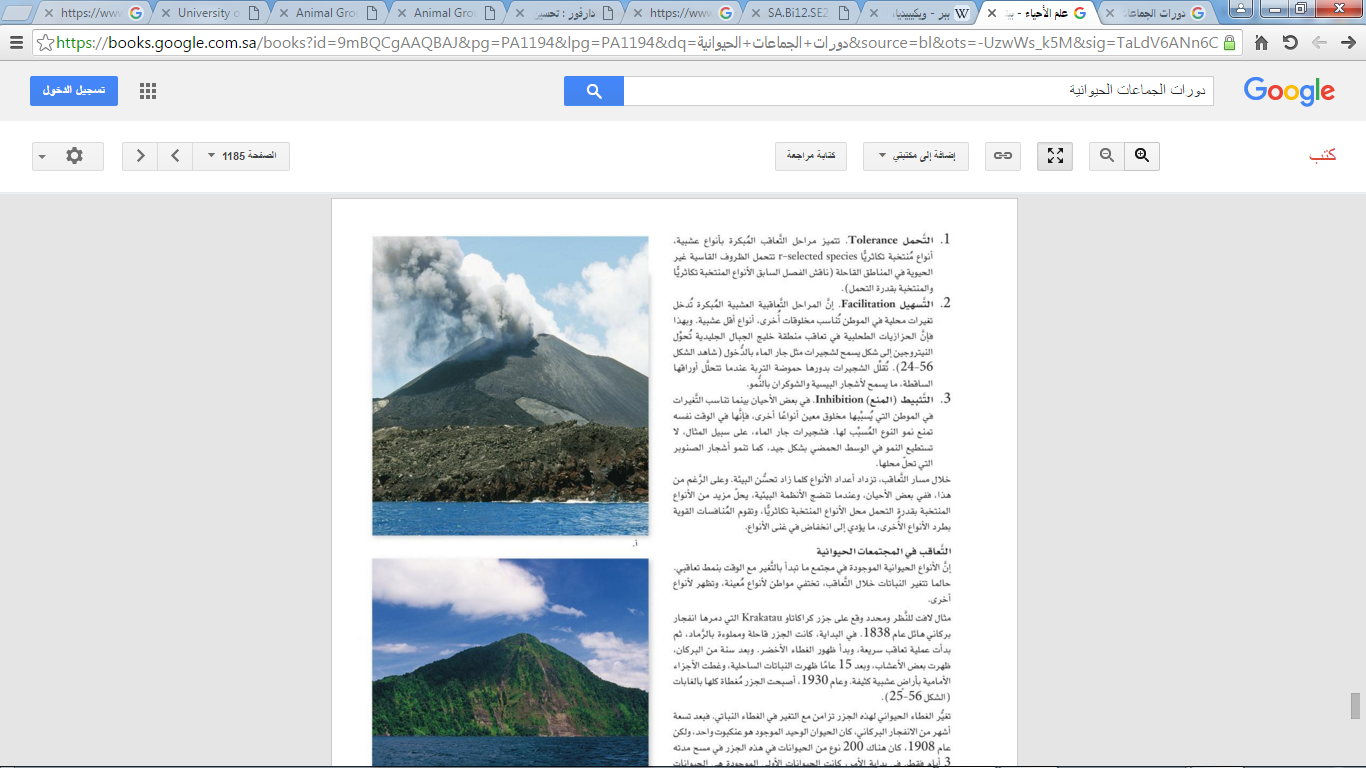 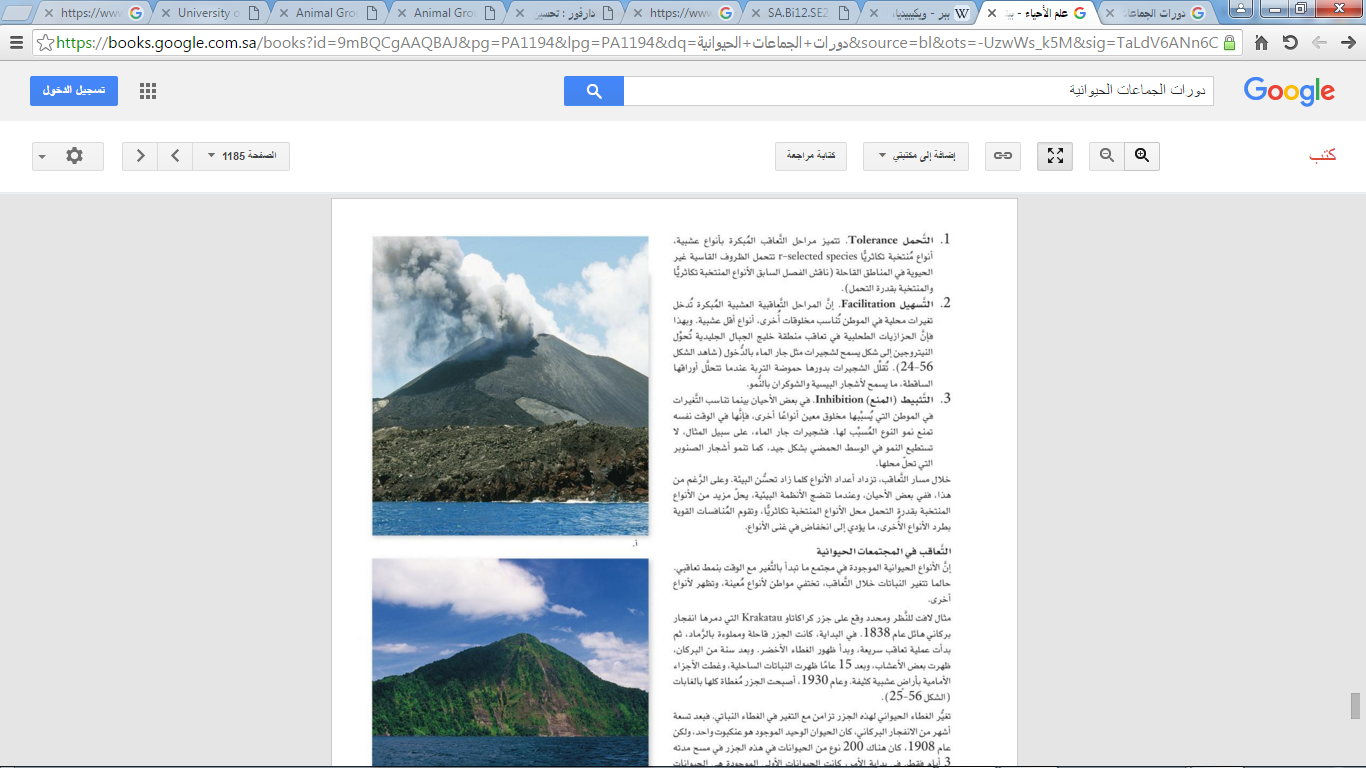 3
دورات الجماعات القصيرة ودورات الجماعات الطويلة
يمثل بعض أفراد الجماعات استراتيجية التكاثر السريع عنـد تكاثرها. 
وفي هذا النوع يتكيف أفـراد الجماعة للعيش في البيئة التي تكون فيها العوامـل الحيوية أو اللاحيوية متقلبة  ومتغيرة.
 كالتباين في وفرة الغذاء أو التغير في درجات الحرارة.
 مثل : الجراد - ذبابة الفاكهة - الفأر.
وتمتاز الجماعة من هذا النوع بقصر دورة حياتها
تنتج خلالها أعدادً كبيرة من الأفراد.
لا يبذل الأباء أي طاقة في تربية الأبناء أو الاعتناء بهم.
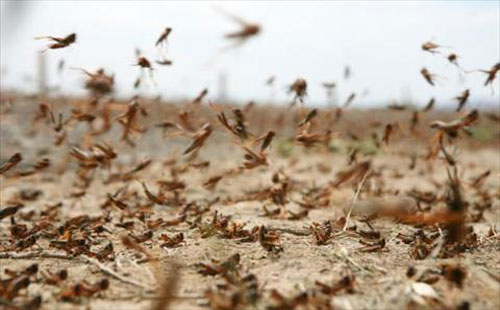 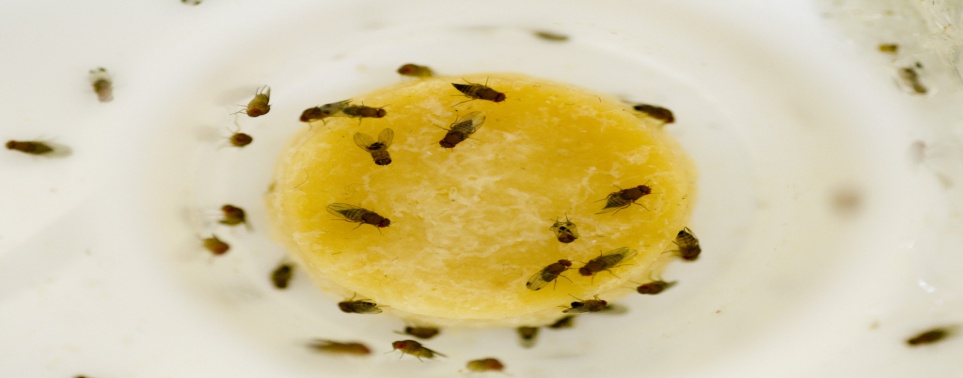 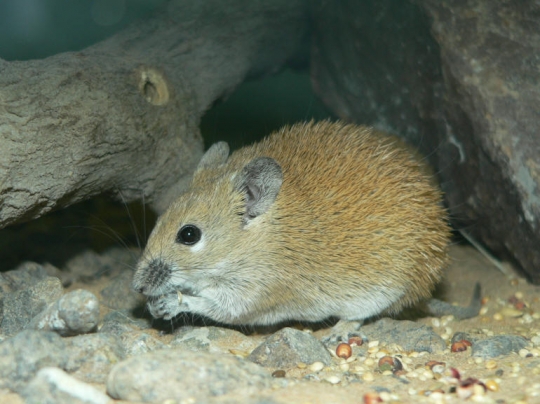 2
دورات الجماعات القصيرة ودورات الجماعات الطويلة
الفيلة تتبع استراتيجية النمو البطئ 
تنتج أعدادا قليلة من الأبناء، وتوفر لها القدر الكبير من الرعاية والعناية.
تعيش فـي بيئات يمكـن معرفة التغيرات التـي قد تحدث فيهـا.
 فالقدرة الاسـتيعابية للفيلة في السـافانا لا تتغير من سـنة إلى أخرى على نحو ملحوظ
وأفراد الجماعة التـي تعتمـد هذه الاسـتراتيجية كبيـرة الحجـم ودورة حياتها طويلة 
فتكون لها فرصة أفضل للبقاء على قيد الحياة
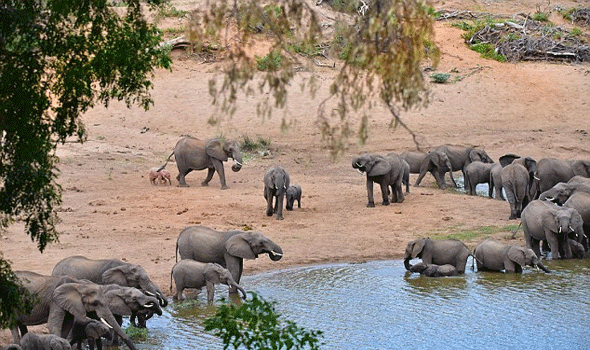 1